ACPJE
Association des professeurs en Classes Préparatoires Juridiques et Économiques
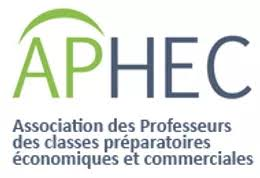 http://www.acpje.fr
https://infoprepa.com/
Les classes préparatoires à l’ENS Paris-Saclay (D2, Économie-Gestion) et à l’ENS Rennes (D1, Droit-Économie)
9 janvier 2021
Les classes D2 et D1 proposent un double cursus avec des cours à l’université ET en lycée pendant deux ans.

Les cours suivis à l’université sont des cours de :
- L1 et L2 d’Économie-Gestion ou MIASHS (en D2)
- L1 et L2 de Droit ou AES (en D1),

L’emploi du temps des étudiants est établi en concertation avec l’université partenaire.
Le parcours des étudiants est sécurisé par la validation d’une formation universitaire de niveau L2.
La spécificité desclasses préparatoires D2 et D1
Les  cours dispensés en classe préparatoire D2 correspondent aux épreuves du concours d’entrée à l’ENS Paris-Saclay : 
- Microéconomie, 
- Macroéconomie, 
- Mathématiques et statistiques, 
- Histoire économique ou Gestion (*),
- Langues vivantes étrangères (**),
- Méthodologie et culture générale.

(*) option au concours. L’offre est fonction des lycées.
(**) une langue vivante étrangère obligatoire. Une seconde langue vivante est généralement proposée dans les lycées.

À ces cours, s’ajoutent des interrogations orales régulières (« khôlles ») dans chaque matière.
Le contenu de la formationen classe préparatoire D2
Les débouchés de la classe préparatoire D2 sont variés.
 Les principaux sont les suivants :

- L’ENS Paris-Saclay
- L’ENSAI (École Nationale de la Statistique et de l’Analyse de l’Information)
- Les formations universitaires sélectives
Exemples :
* Les magistères d’économie, de finance, de gestion, de relations internationales,
* Les licences sélectives d’économie, de gestion,
* Les instituts d’administration des entreprises (IAE).
- Les grandes écoles de management
Elles sont accessibles par la voie de l’admissibilité à l’ENS (ex : EM Lyon, Audencia) ou en passant des concours spécifiques (ex : EDHEC, banque commune d’épreuves Passerelle ou  Tremplin).
À noter que les étudiants admissibles au concours de l’ENS Paris-Saclay sont admissibles au CELSA (école des hautes études en sciences de l’information et de la communication).
Les débouchés de la classe préparatoire D2
Les  cours dispensés en classe préparatoire D1 correspondent aux épreuves du concours d’entrée à l’ENS Rennes (département Droit-Économie-Management) : 
- Droit civil,
- Économie,
- Droit commercial et droit des sociétés ou Droit public ou Mathématiques appliquées, statistiques et probabilités (*),
-  Anglais (**)
- Langue vivante étrangère 2,
- Méthodologie et culture générale.

(*) option au concours. L’offre est fonction des lycées.
(**) peut être choisi au concours à l’écrit ou à l’oral.


À ces cours, s’ajoutent des interrogations orales régulières (« khôlles ») dans chaque matière.
Le contenu de la formation en classe préparatoire D1
Les débouchés de la classe préparatoire D1 sont variés.
Les principaux sont les suivants :
- L’ENS Rennes
- Les filières universitaires sélectives
Exemples :
* Les magistères de droit des activités économiques, juriste d’affaires, droit des techniques de l’information et de la communication, droit, journalisme et communication des organisations,
* Les licences sélectives droit-économie, droit-management et gestion des organisations.
- Les Instituts d’Études Politiques (IEP)
- Les grandes écoles de management
Elles sont accessibles par la voie de l’admissibilité à l’ENS (ex : EM Lyon, Audencia) ou en passant des concours spécifiques (ex : EDHEC, banque d’épreuves Passerelle ou Tremplin).
À noter que les étudiants admissibles au concours de l’ENS Rennes sont admissibles au CELSA (école des hautes études en sciences de l’information et de la communication).
Les débouchés de la classe préparatoire D1
- Les parcours conseillés (cf. Parcoursup) : 
* pour la filière D2, il est conseillé d’avoir poursuivi un enseignement de mathématiques en terminale, en spécialité ou en option (mathématiques complé-mentaires) et de manifester un intérêt pour l’économie.
* pour la filière D1, il faut manifester un intérêt pour le droit et l’économie (du fait de la double spécialisation). Les profils variés seront accueillis, quels que soient les enseignements de spécialité et les options choisis en terminale.

Carte des formations disponible sur :
 https://infoprepa.com/
https://parcoursup.fr/
Postuler en classe préparatoire D2 ou D1